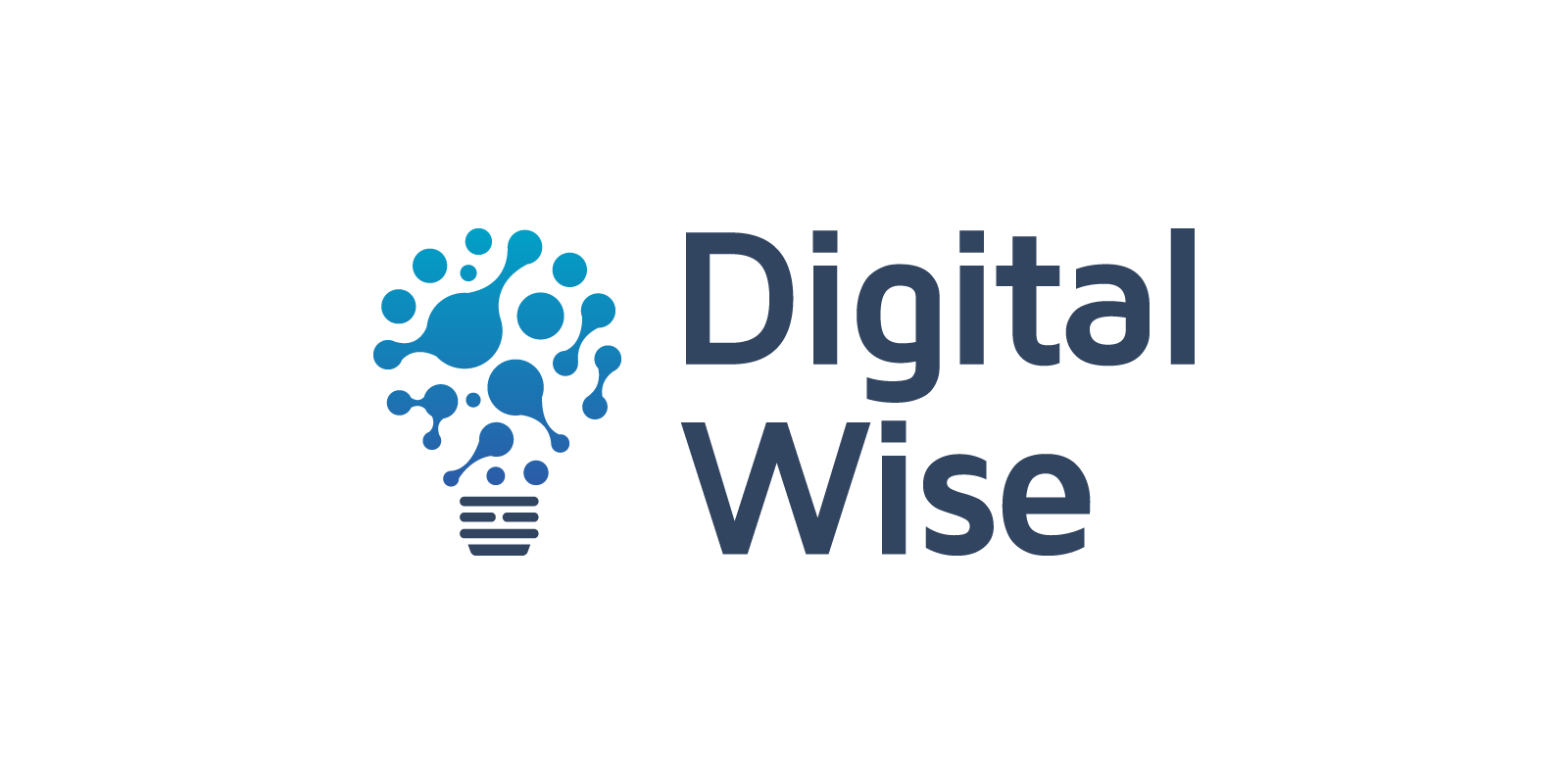 Integrated Digital Marketing
Chris Dzikiewicz
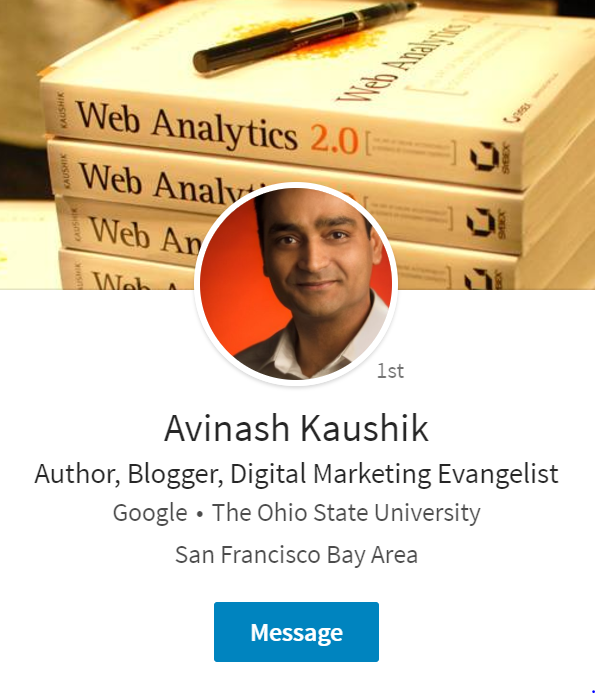 SEE – THINK – DO - CARE
www.kaushik.net
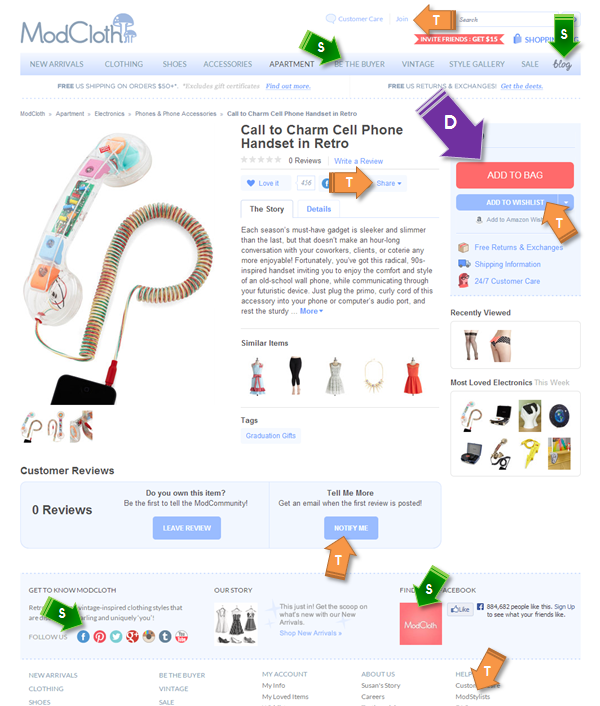 www.kaushik.net
Spa pool brand
online
offline
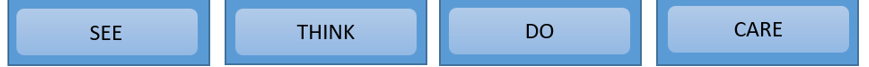 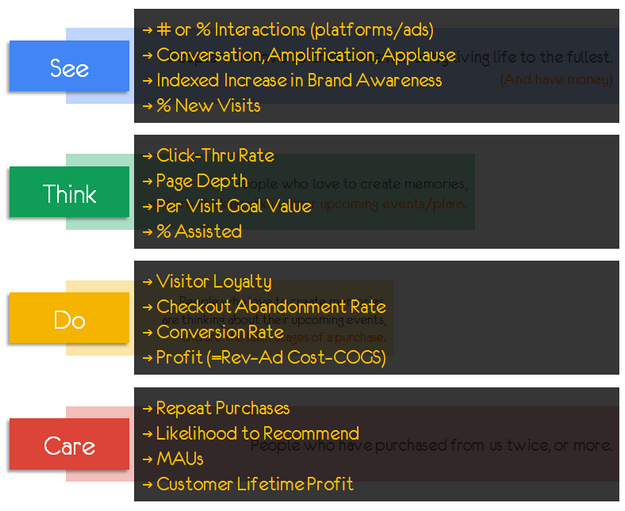 www.kaushik.net
Other thoughts
Investment in Digital Presence: NZ is behing the rest of the world

Things change quickly – Keep Learning & be a Strategist

Not only Facebook & Google
Thank you. Get in touch
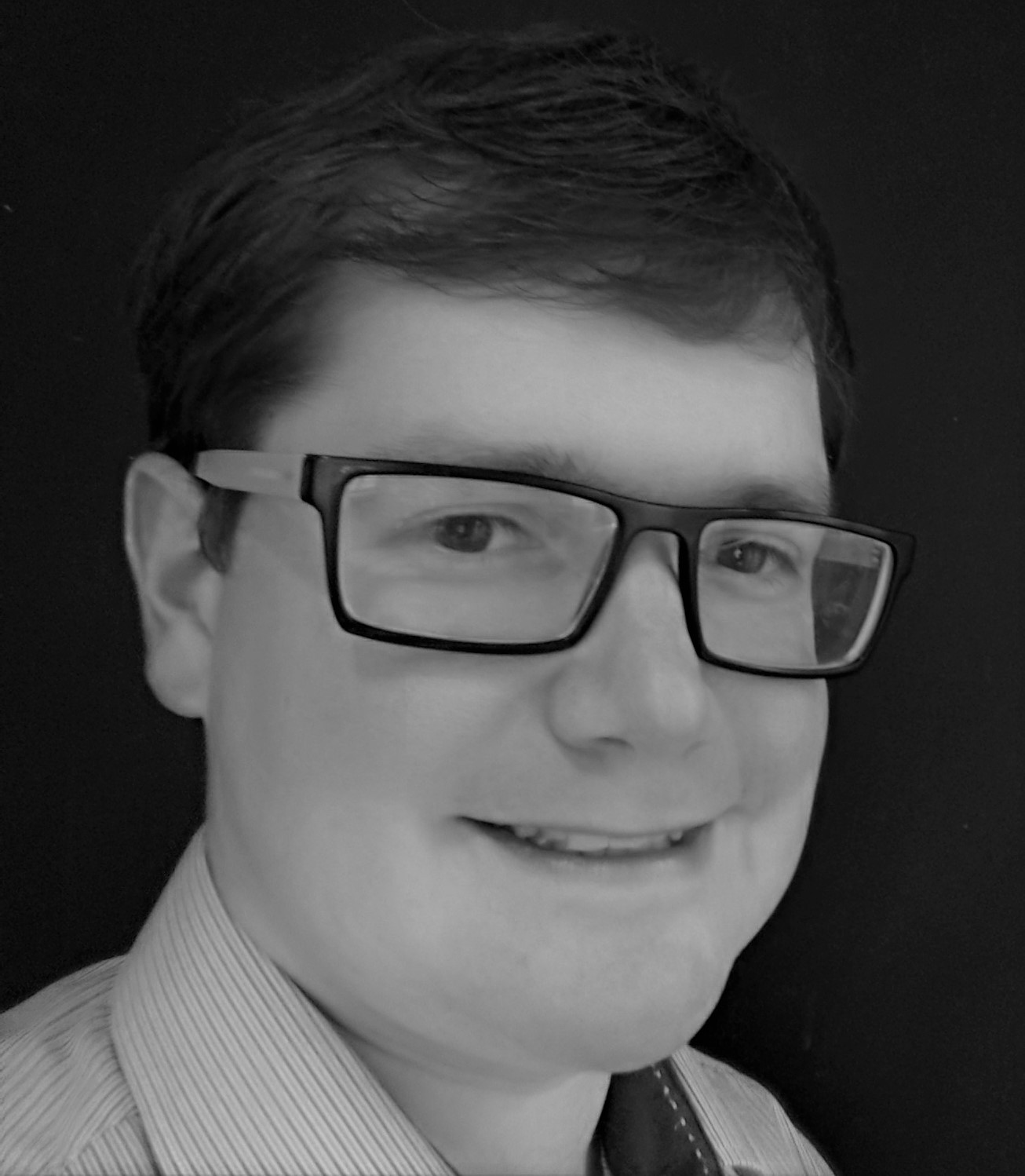 Chris Dzikiewicz027 216 5297chris@digitalwiseman.com
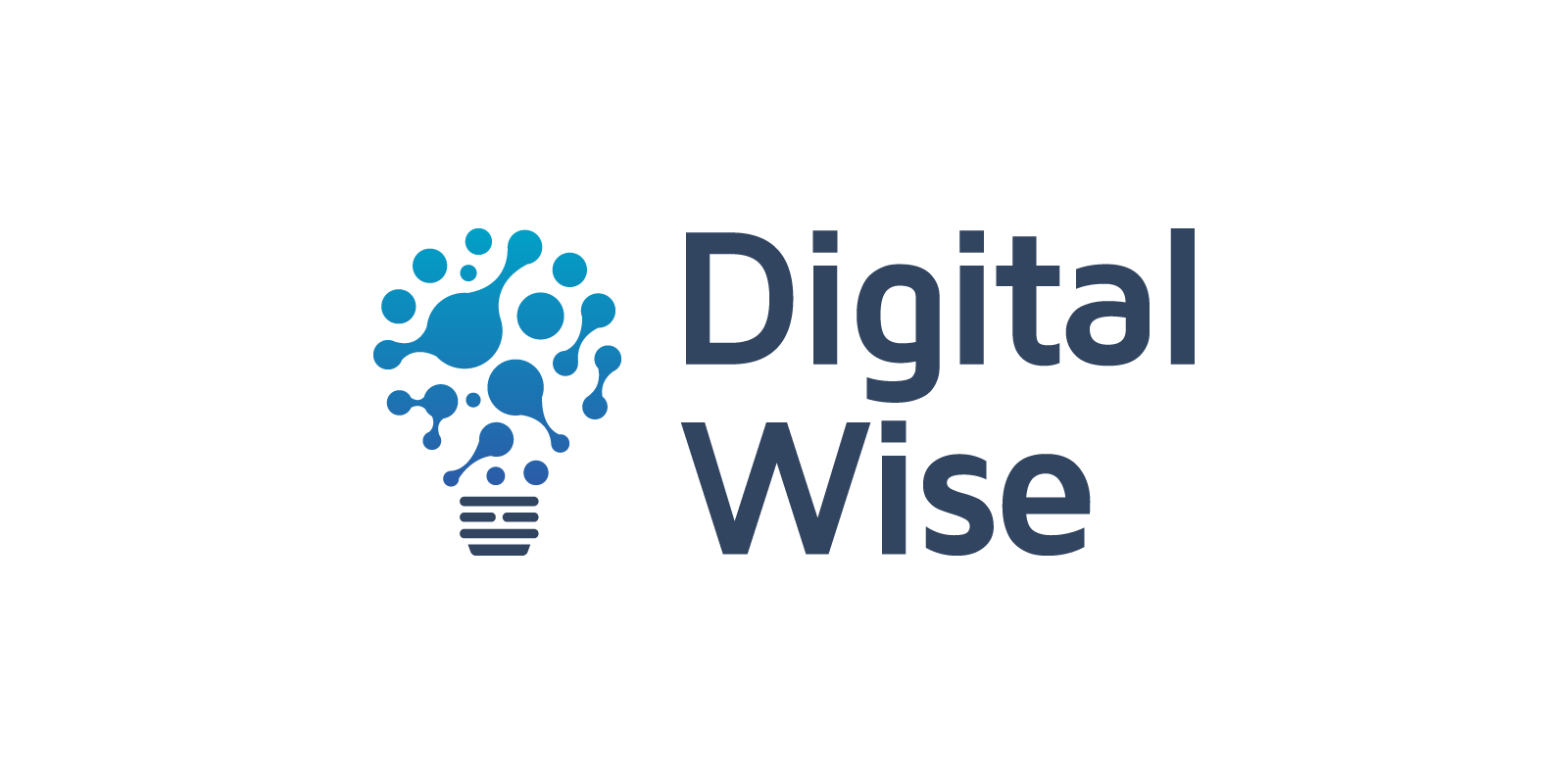